Тема: «Нетрадиционная техника квиллинг и её значение в сохранении психологического здоровья дошкольника »»
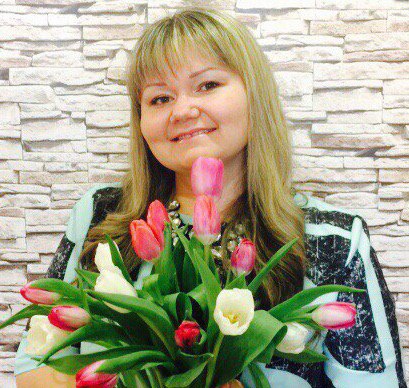 Подготовила: Гава Светлана Васильевна, СЗД
МБДОУ д/с «Голубок»
Нижняя Тура 2018г.
«Волшебный завиток»
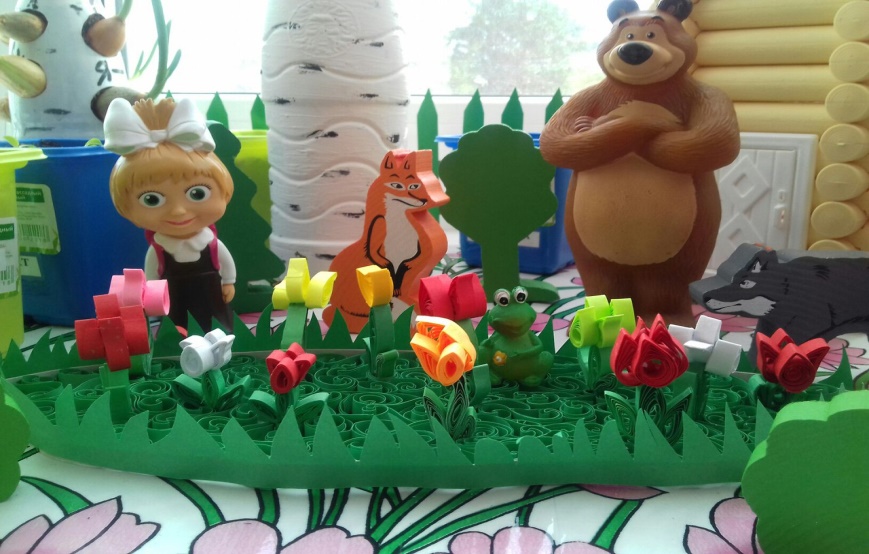 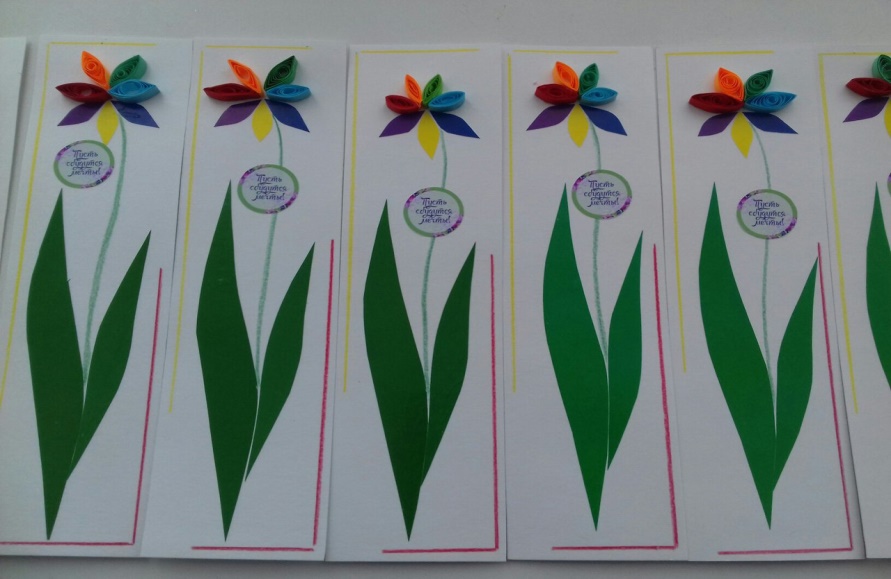 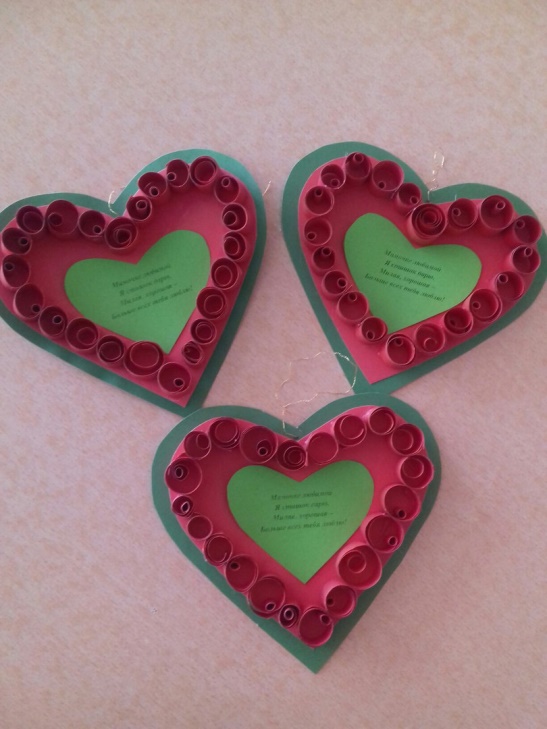 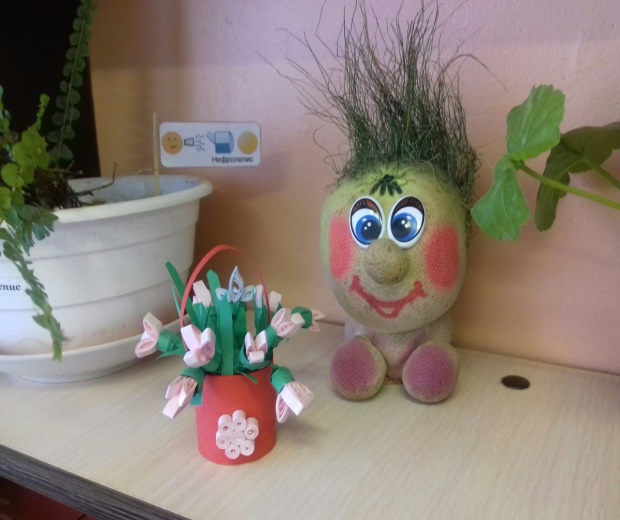 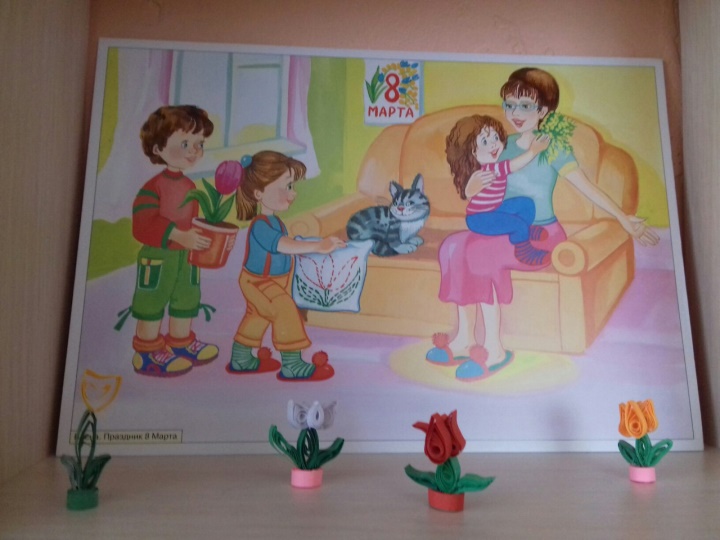 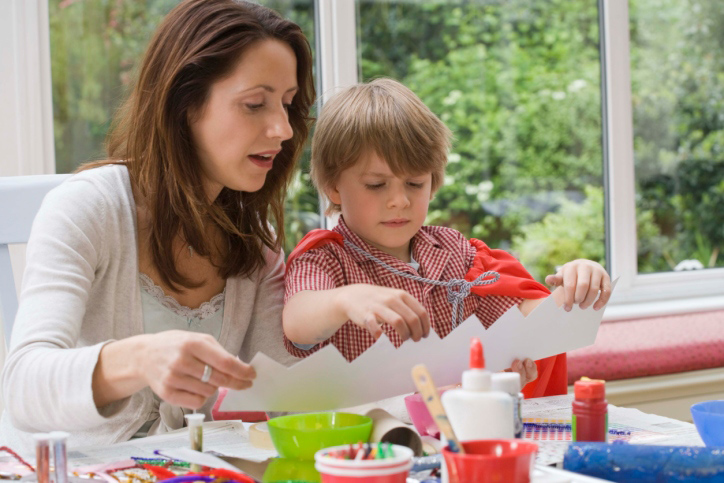 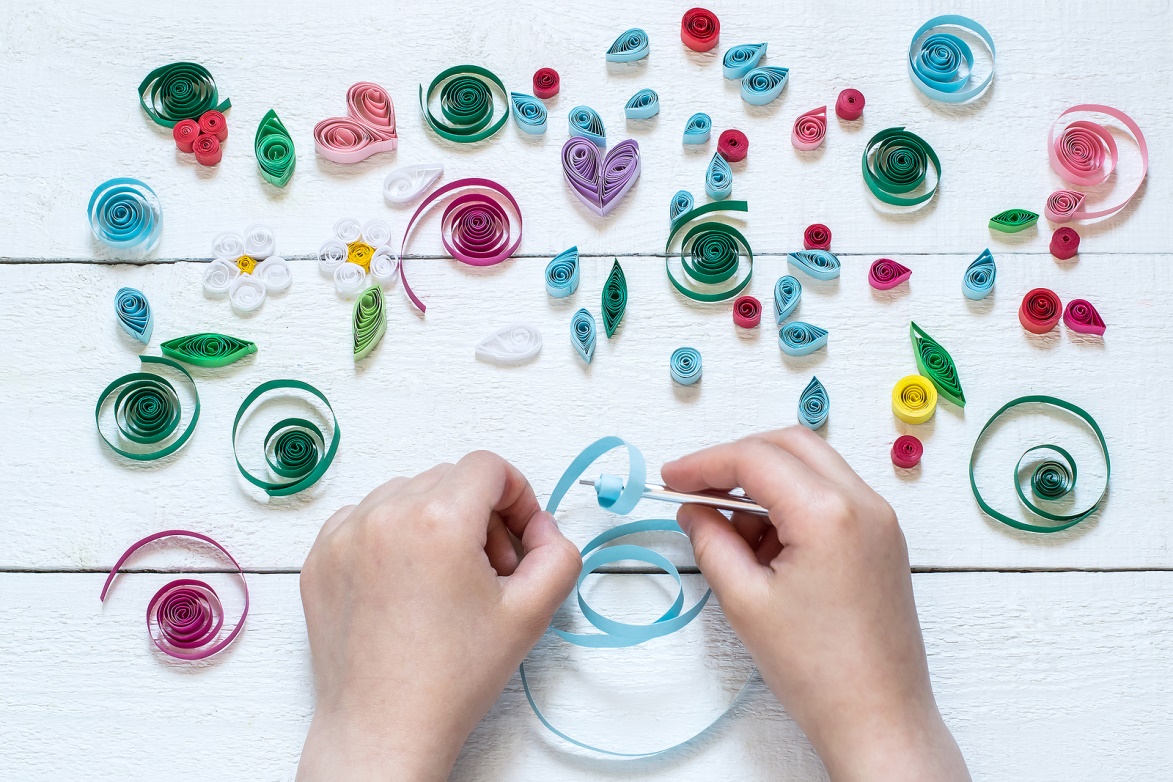 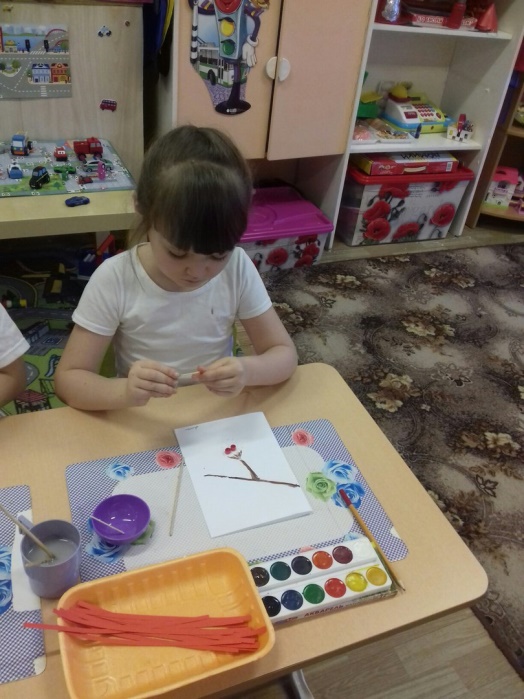 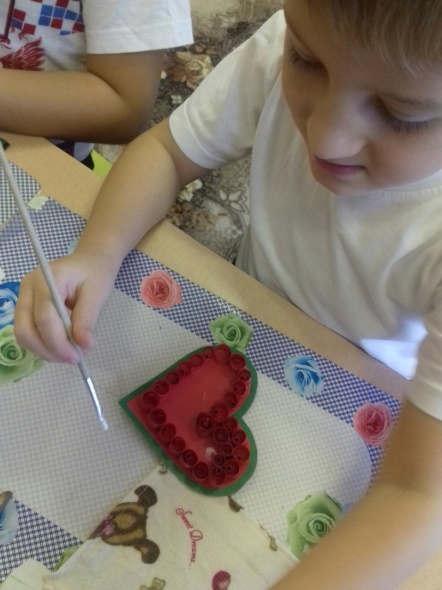 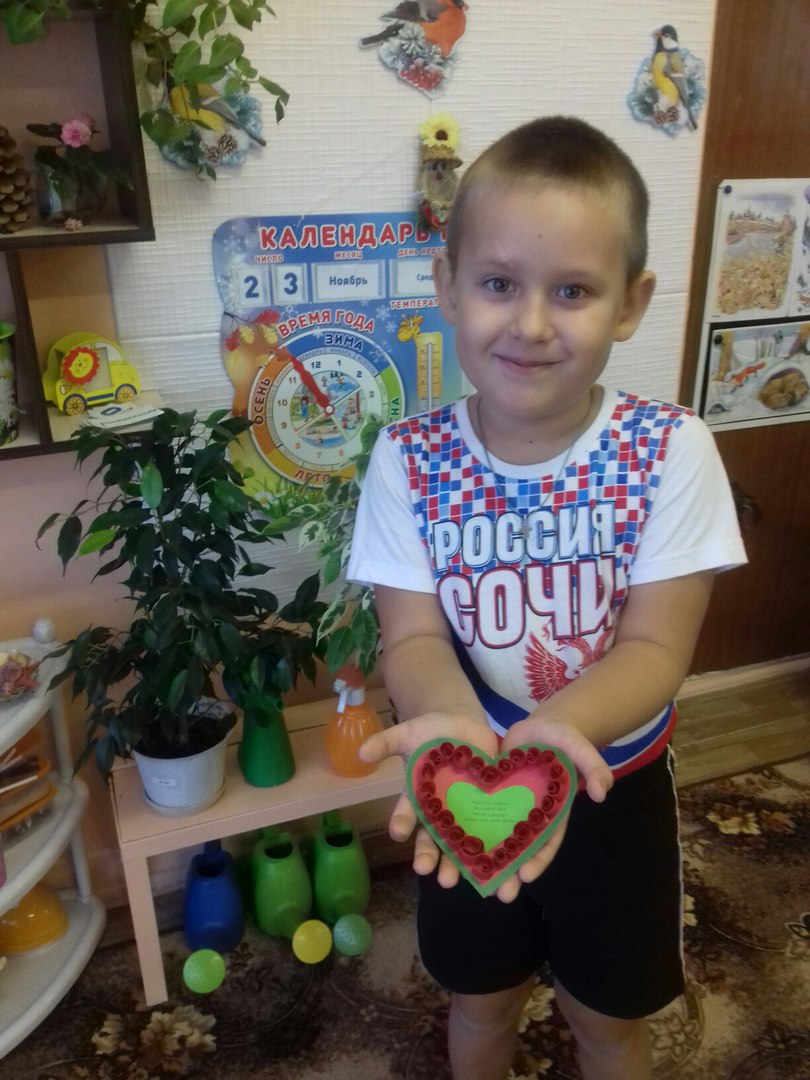 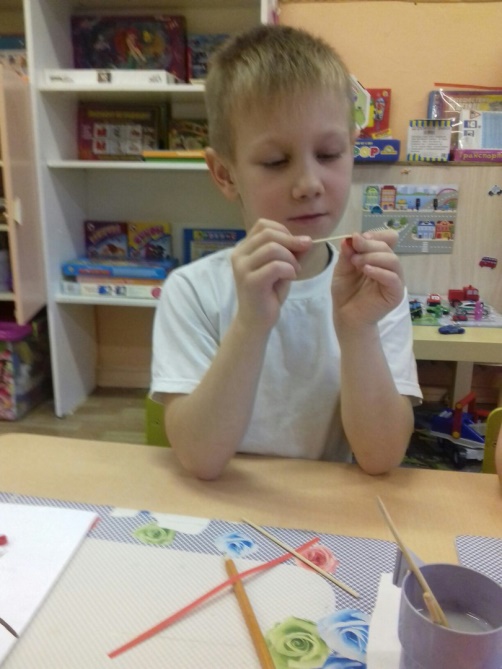 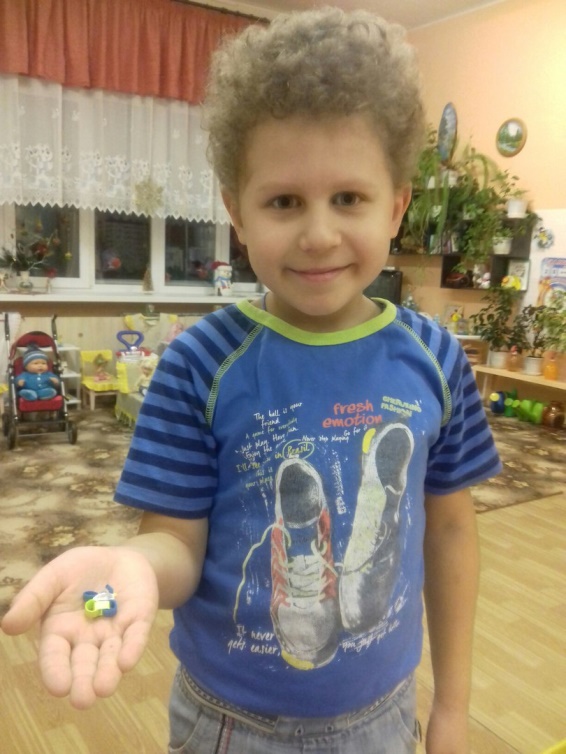 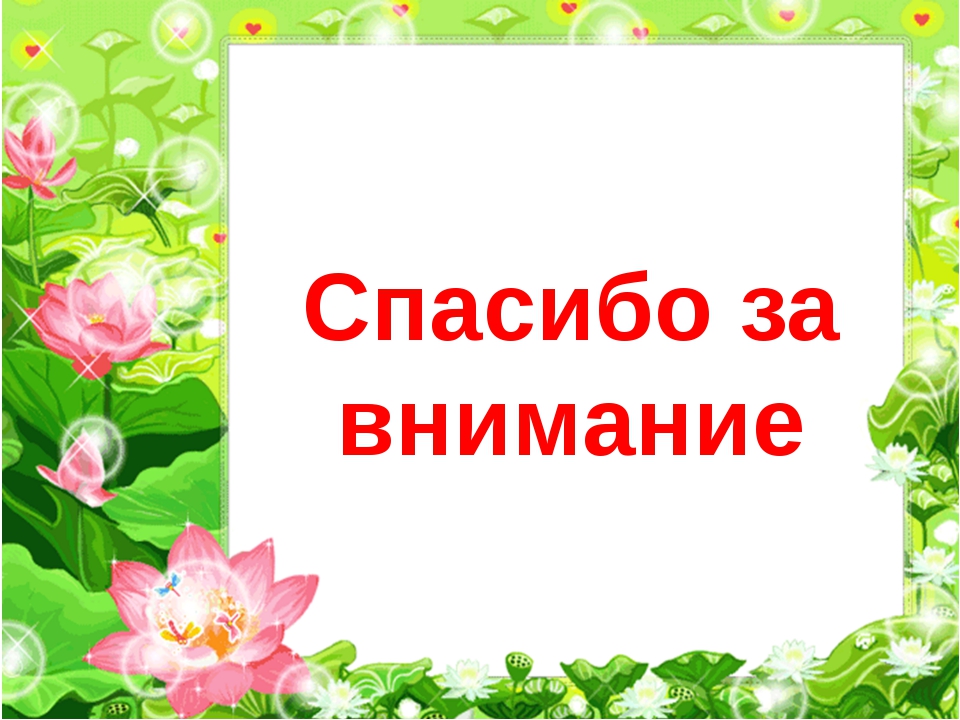